Skills:
- Quanitative representations of energy flow
4.2 Energy Flow
Understanding:
Most ecosystems rely on a supply of energy from sunlight
Light energy is converted to chemical energy in carbon compounds by photosynthesis
Chemical energy in carbon compounds flows through food chains by means of feeding
Energy released by respiration is used in living organisms and converted to heat
Living organisms cannot convert heat to other forms of energy
Heat is lost from ecosystems
Energy losses between trophic levels restrict the length of food chains and the biomass of higher trophic levels
Nature of science:
Looking for patterns, trends and discrepancies: plants and algae are mostly autotrophic but some are not
Understanding:
The supply of inorganic nutrients is maintained by nutrient cycling
Ecosystems have the potential to be sustainable over long periods of time
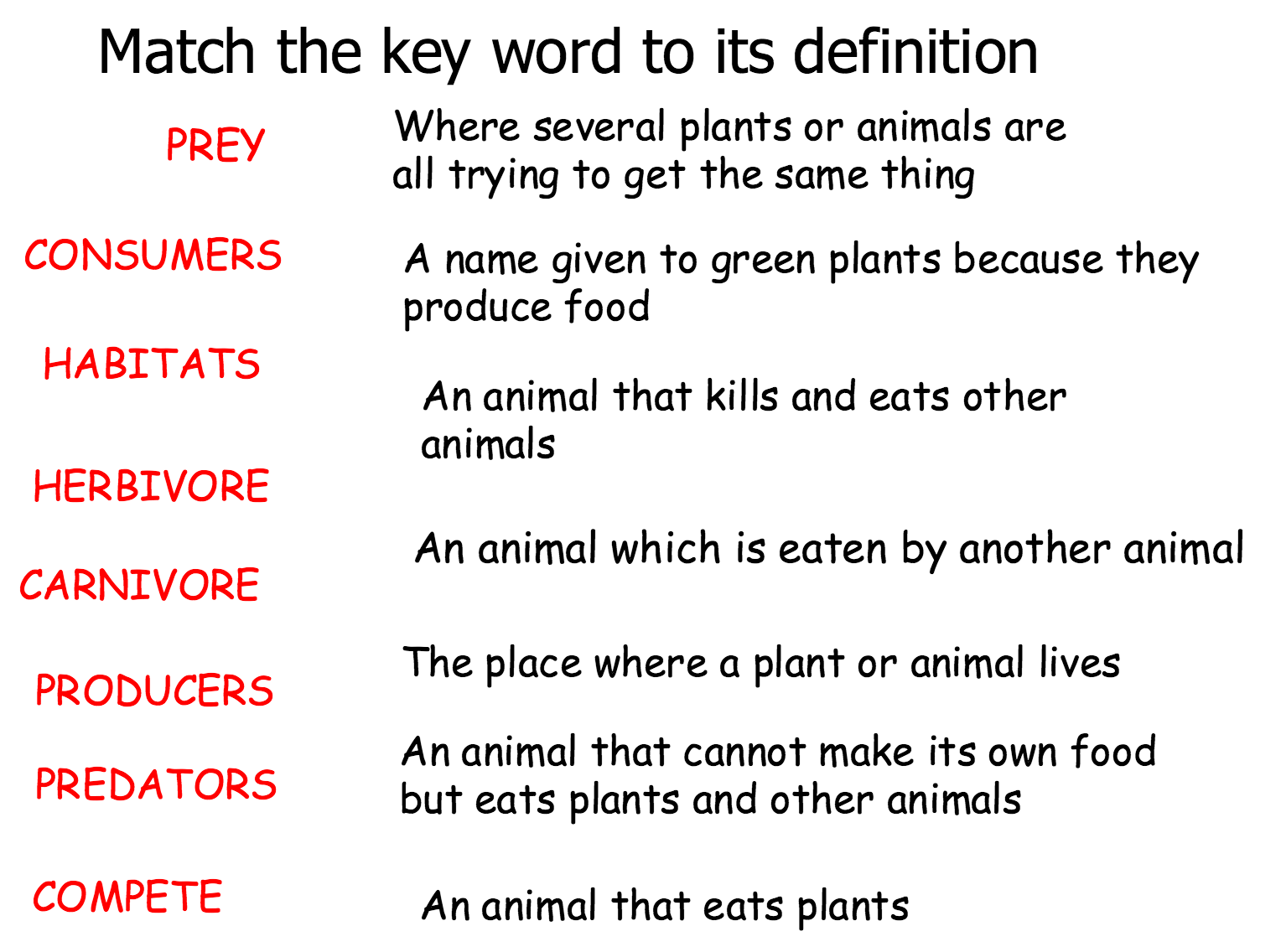 Food chains, food webs and energy flow
Identify an organism’s role in a food web
Construct food webs
State what food chains represent
Describe the role of producers in food chains
Explain the loss of energy from food chains
The greatest story ever told - maybe
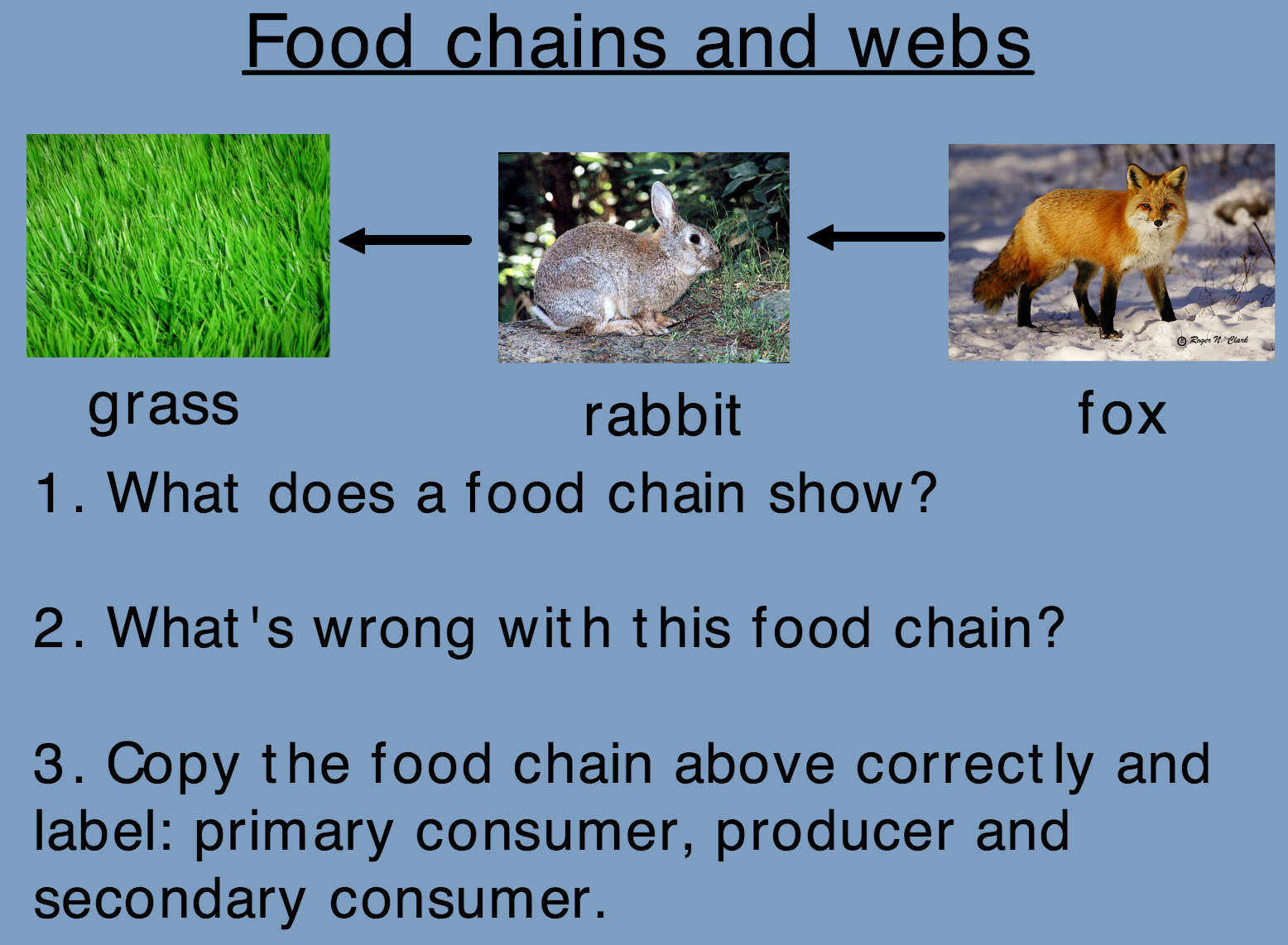 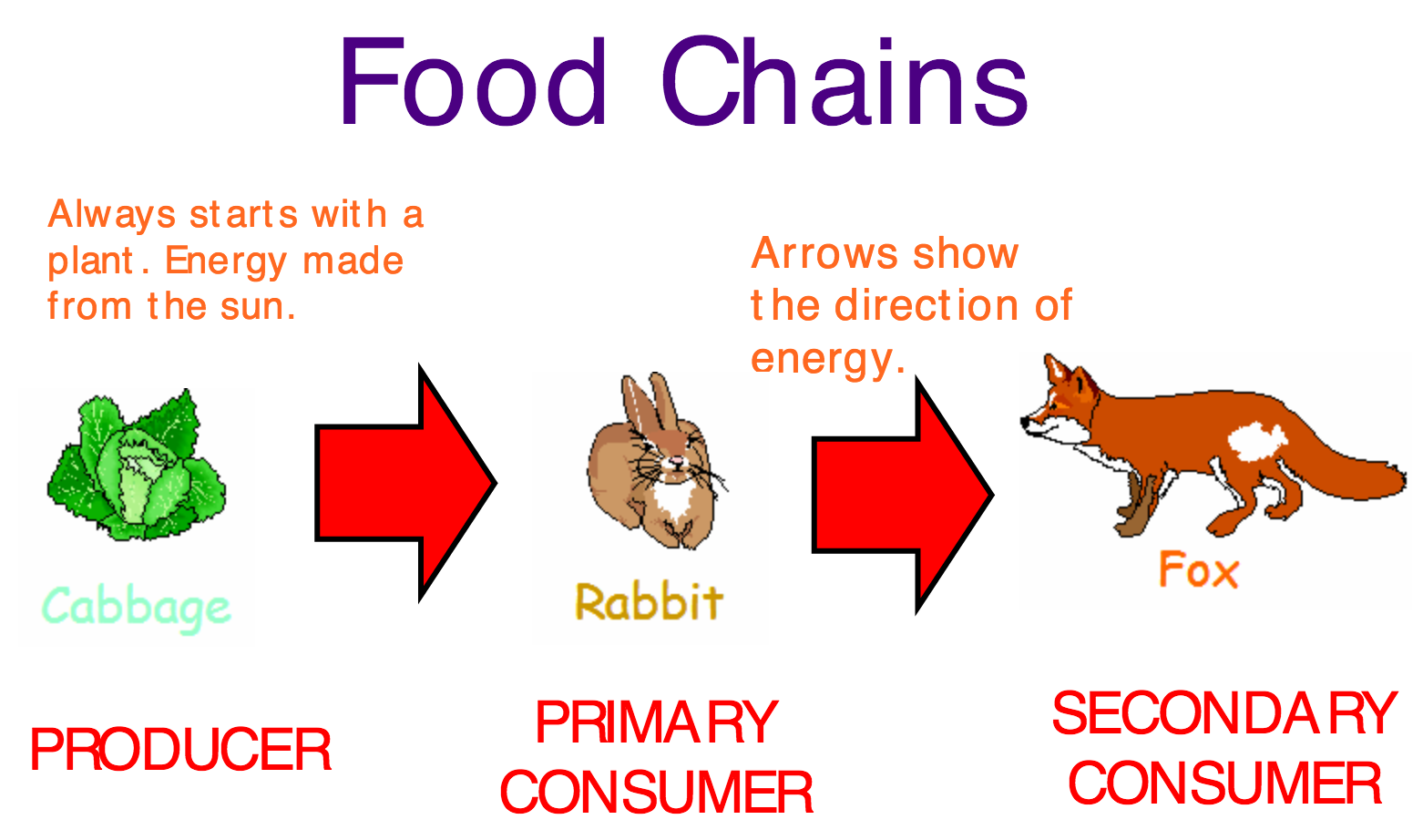 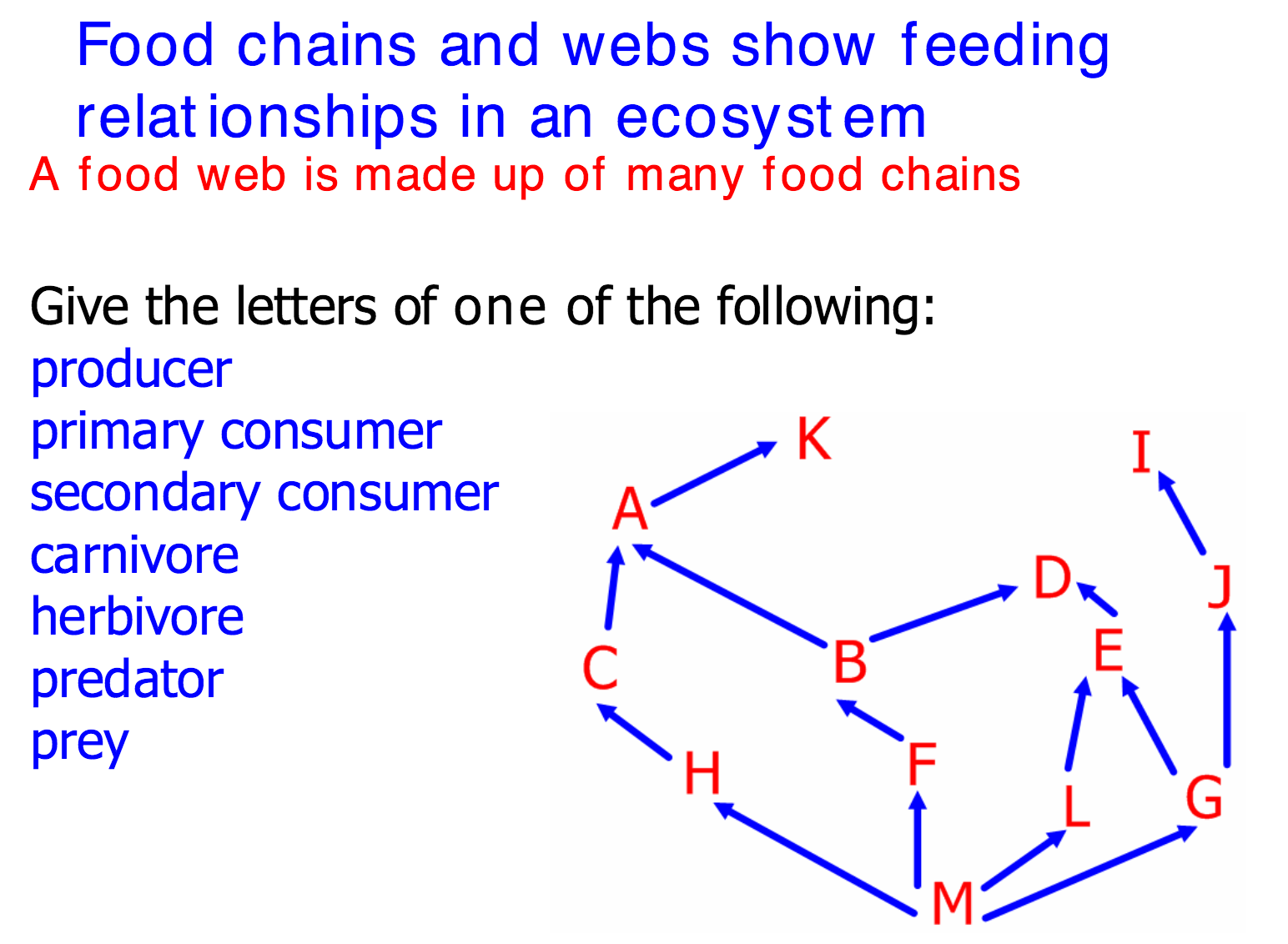 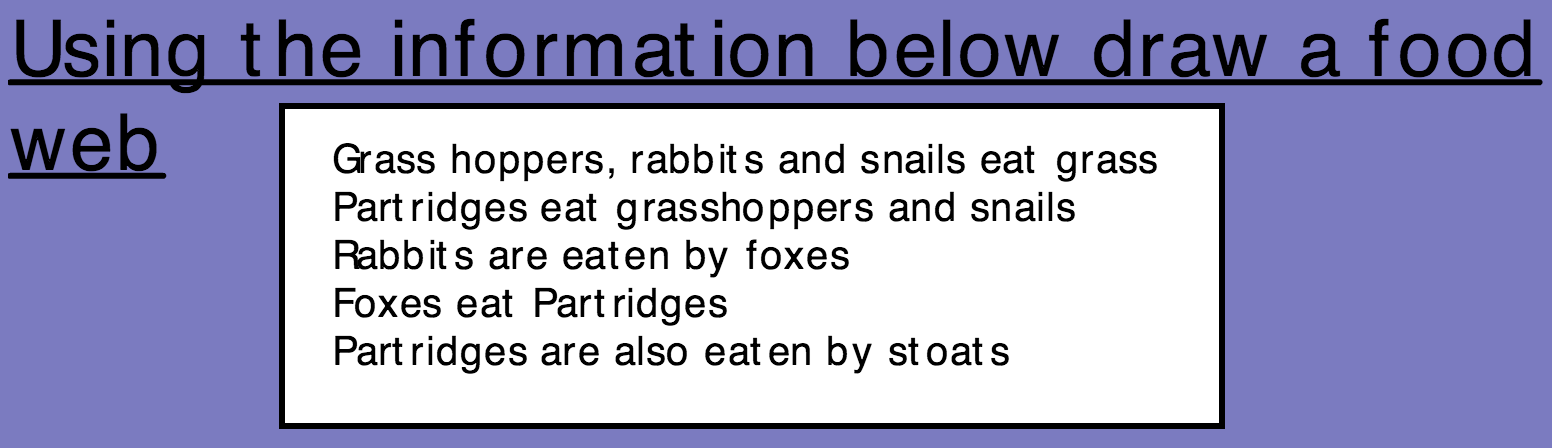 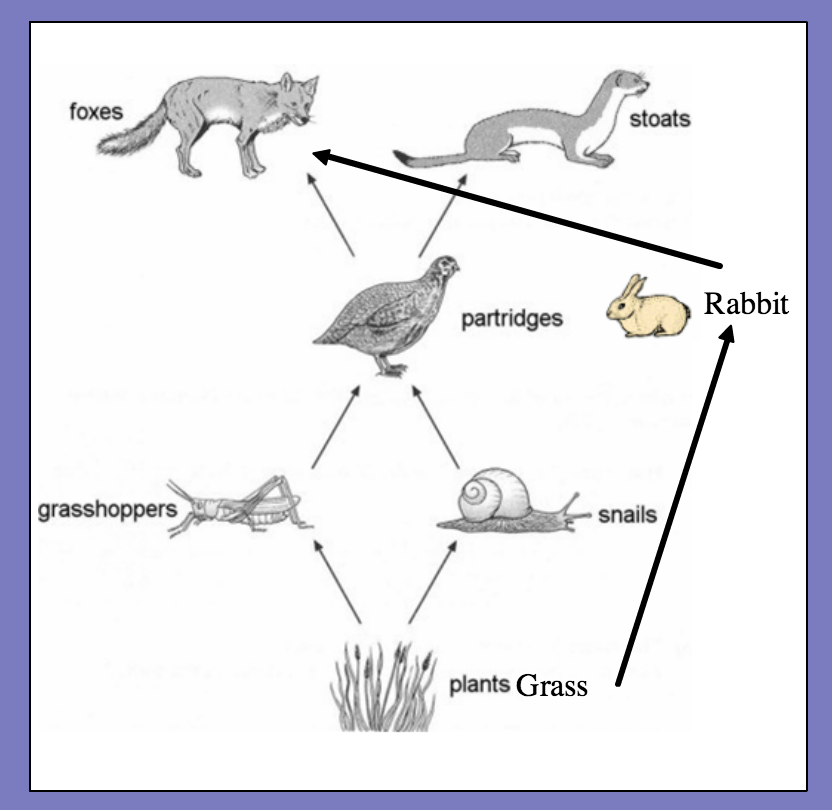 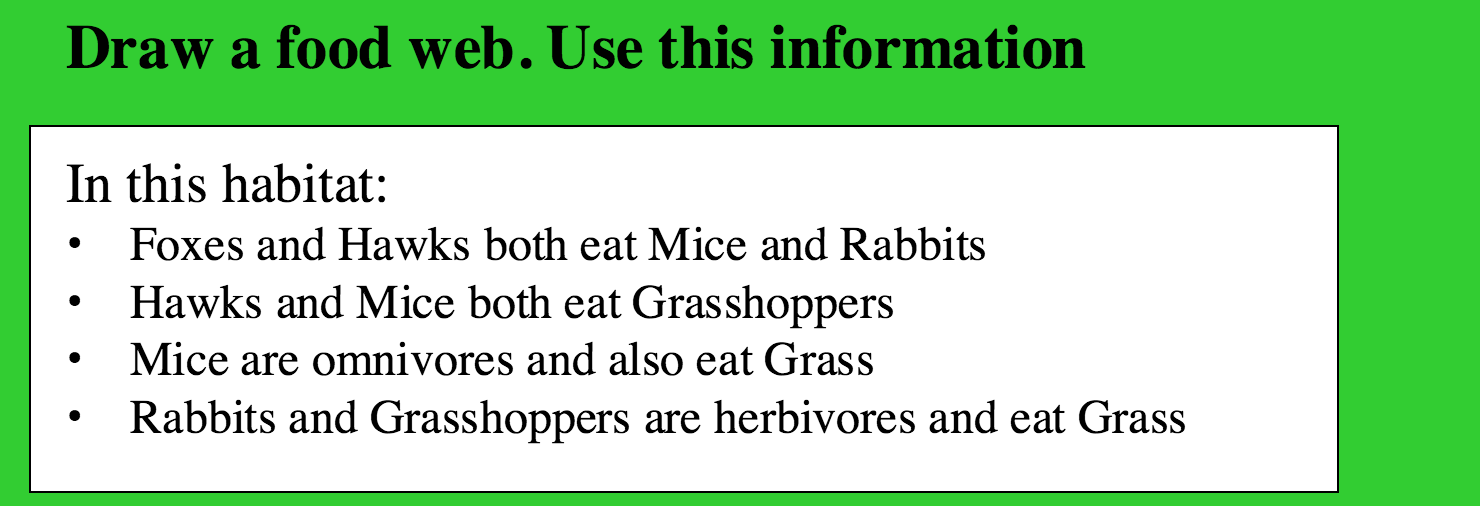 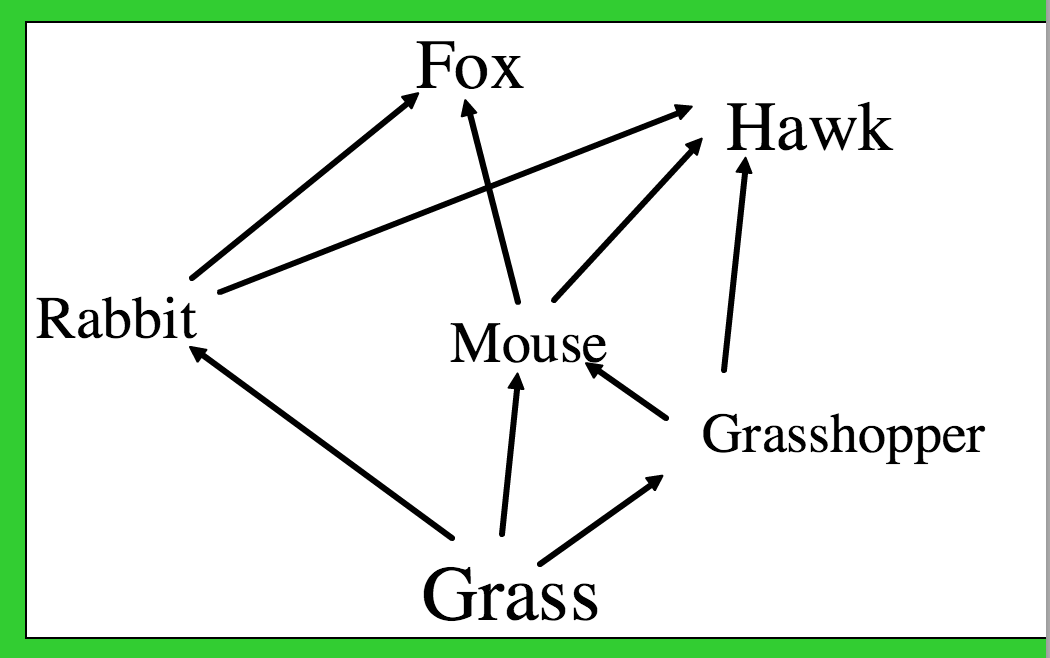 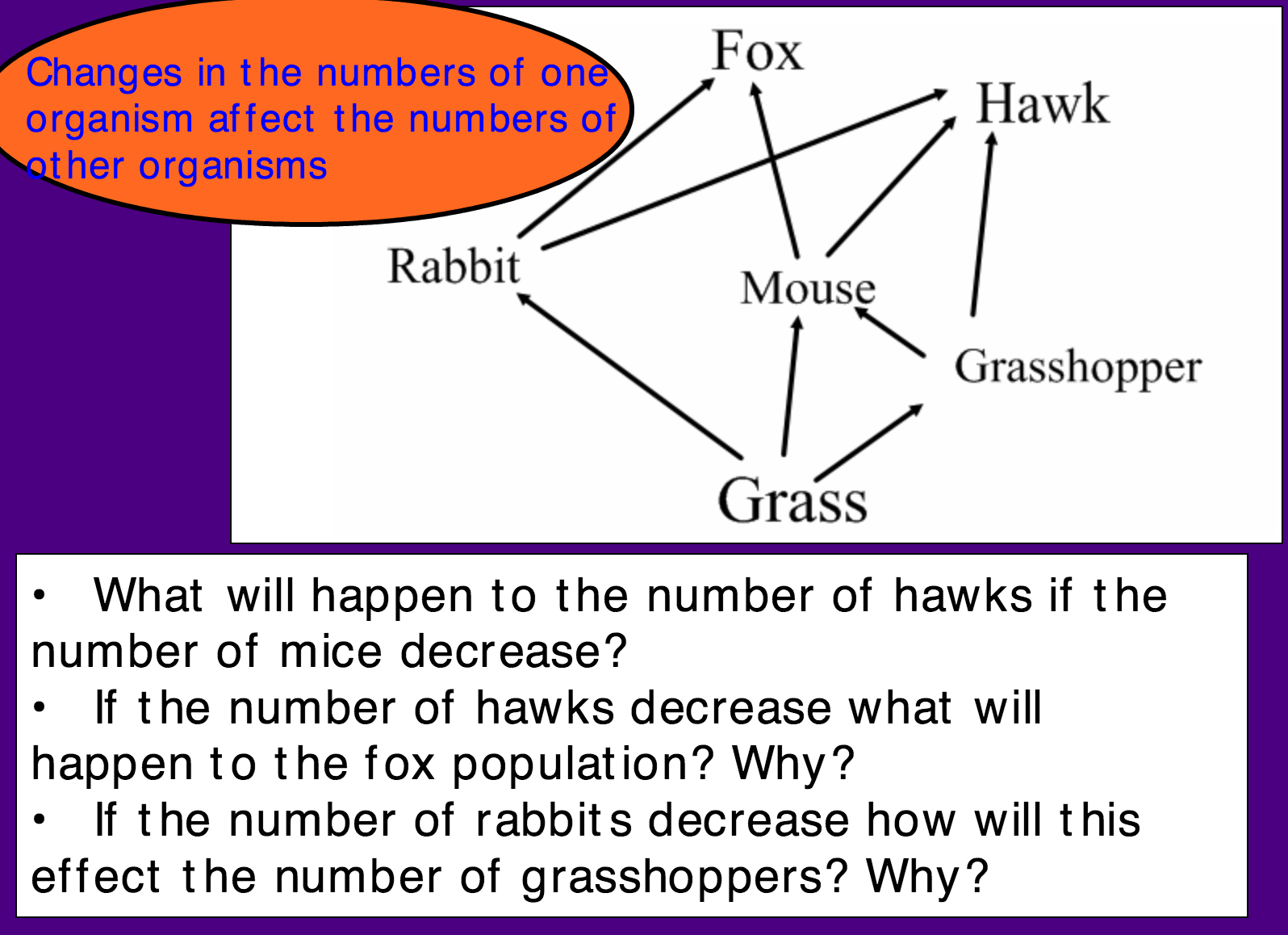 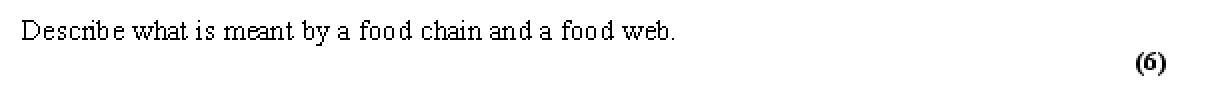 (6)
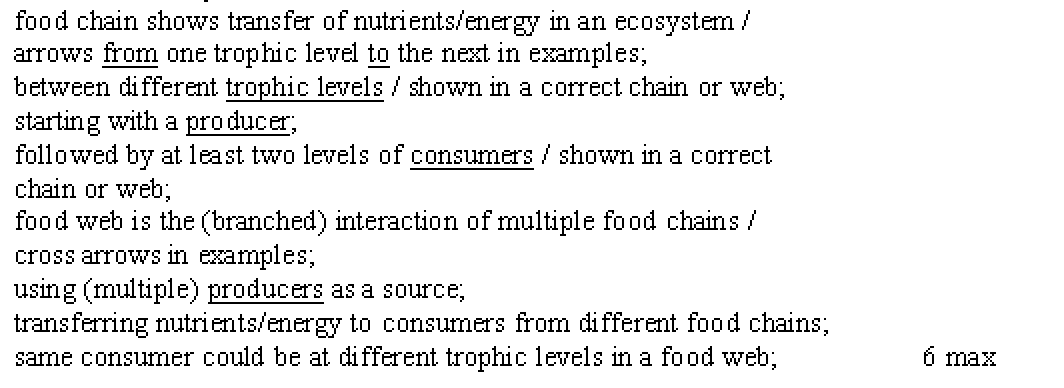 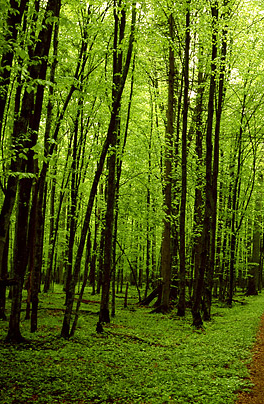 Virtually every food chain starts with green plants. They provide the source of energy for every organism above them in the food chain. 

So where do they get their energy from?
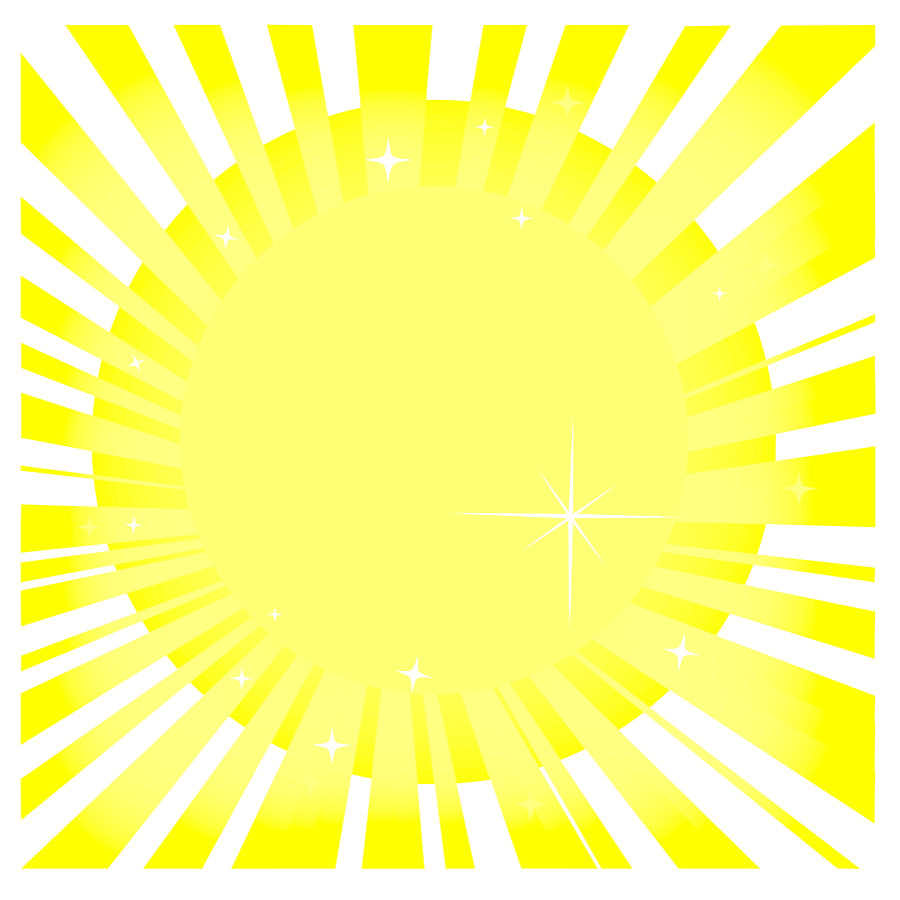 Radiation from the Sun (light energy) 

The Sun’s light energy is used by autotrophs for photosynthesis, to make new biomass. 

Biomass is the dry mass of living material in an animal or plant.

Heterotrophs eat this biomass
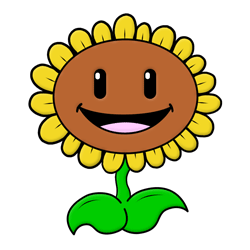 Energy
Light energy
is converted to chemical energy 
(carbon compounds such as glucose, lipids, proteins)
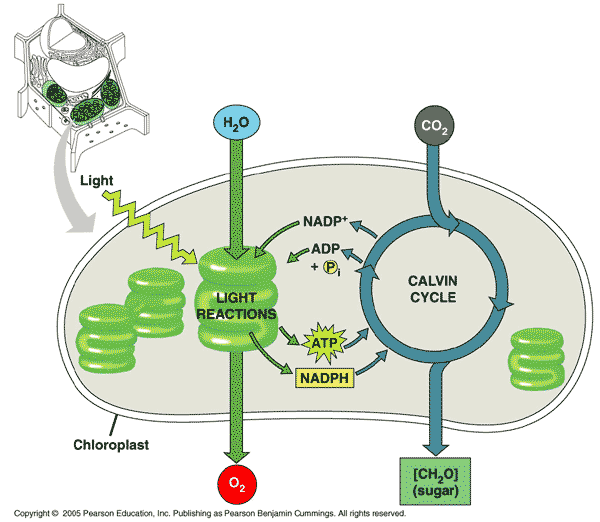 Plants respire but most of this ‘locked up’ energy is available for heterotrophs. 

This energy passes down food chains
Energy release
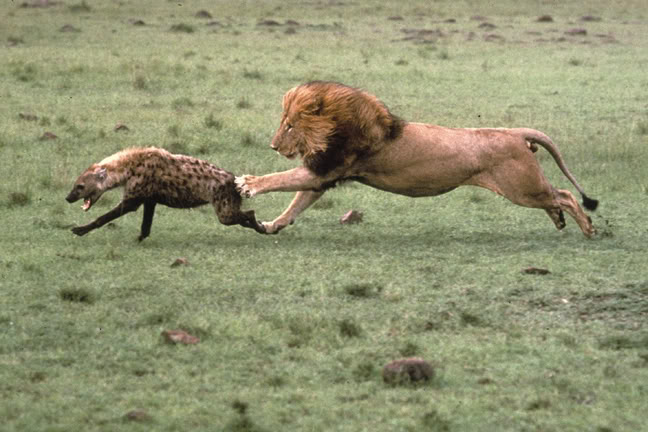 mmmmm…carbon compounds
Organisms need energy for cell activities
Synthesising molecules (RNA, DNA, proteins)
Active transport mechanisms
Moving things around inside the cells (spindles move chromosomes)
ATP provides this energy. Cells produce ATP from respiration. Respiration uses those carbon compounds.
Respiration
All cells produce ATP during respiration
The oxidation reactions involved are exothermic (release heat energy)
The energy released is used to synthesise ATP
Respiration converts chemical energy in glucose into ATP
Not all chemical energy transferred to ATP 
Some is converted to heat energy and released

Why bother converting from glucose to ATP?
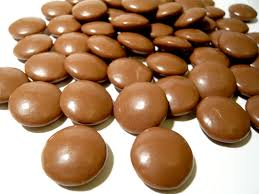 Energy conversions
Organisms can perform energy conversions:







Light energy to chemical energy in photosynthesis
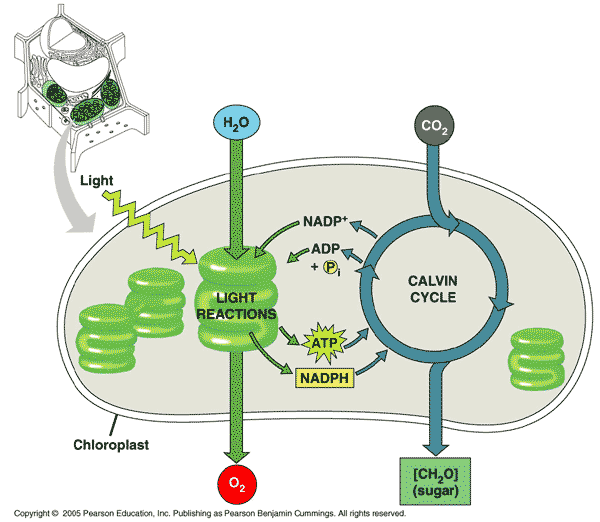 Energy conversions
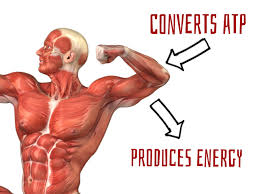 Chemical energy to kinetic energy in muscle contraction
Energy conversions
Chemical energy to electrical energy in nerve cells
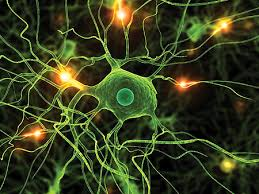 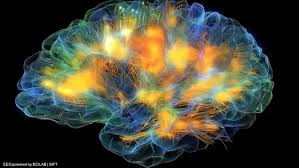 Heat energy is always produced
Why don’t food chains go on forever?
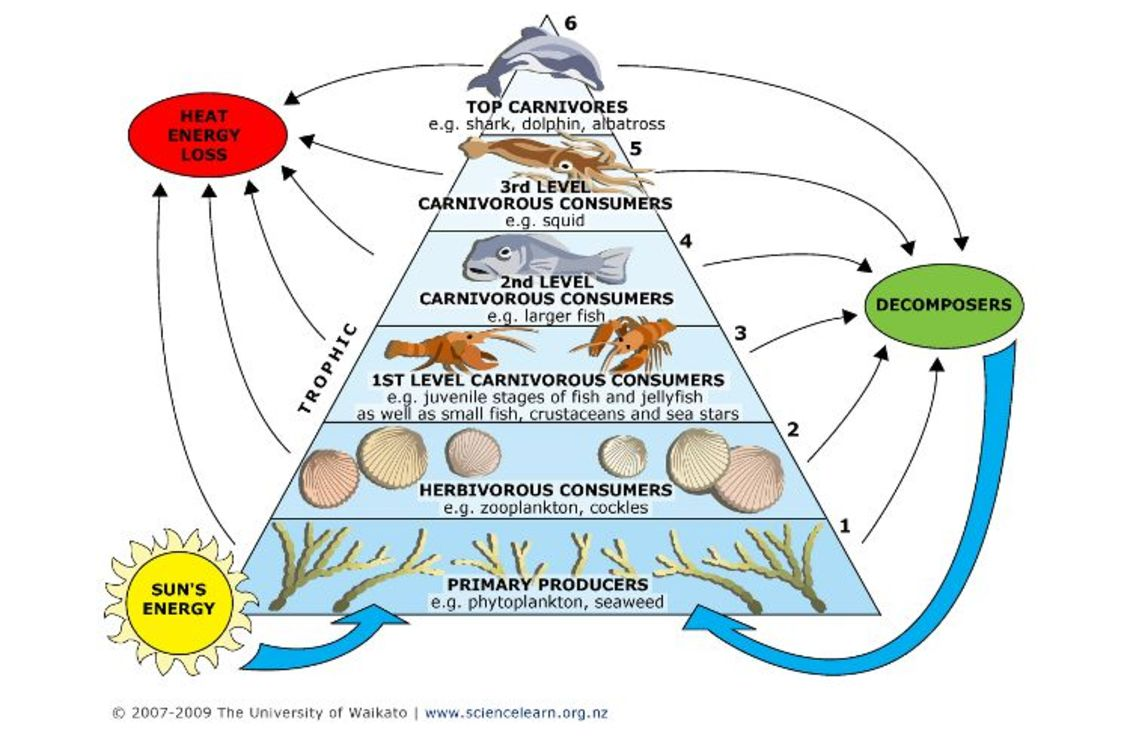 Why don’t food chains go on forever?
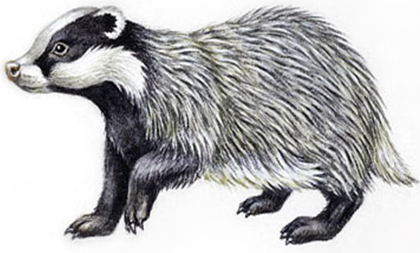 Why is energy lost at each stage in a food chain?
Energy is transferred along food chains from one stage to the next.
Not all can be absorbed by organisms at the next one. 
The amount of available energy decreases from one stage to the next.
Energy lost from heat production in respiration
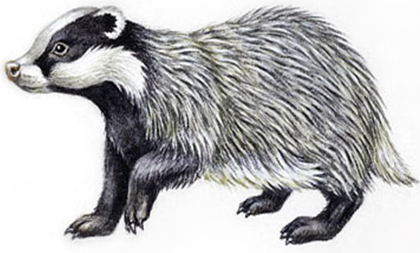 Not all parts of the organism consumed
Faeces/waste
Most food chains are short. There are rarely more than four stages, because a lot of energy is lost at each stage so cannot be passed on to the next trophic level.
Pyramids of energy
Pyramids of energy
Represent amount of energy converted to new biomass by each trophic level in a community.

Bar chart with a bar for each trophic level.

Amount of energy measured per unit area per year.

Units: Kilojoules per metre squared per year (KJm-2yr-1)

Length of each bar proportional to amount of energy it shows
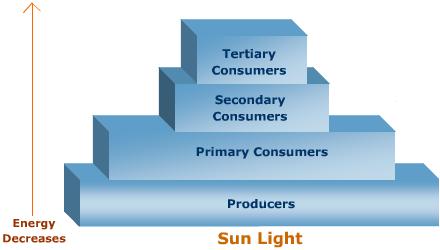 Qs
Pyramids of energy
Construct the following pyramid of energy on graph paper:

Producers: 10,000 KJm-2yr-1
Primary consumers: 1000 KJm-2yr-1
Secondary consumers: 100 KJm-2yr-1
Tertiary consumers: 10 KJm-2yr-1
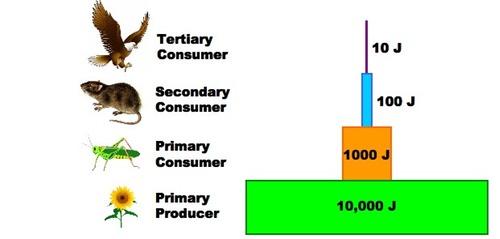 KJm-2yr-1
KJm-2yr-1
KJm-2yr-1
KJm-2yr-1